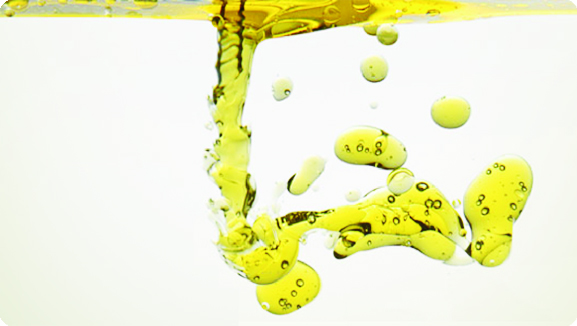 Universidade de São PauloEscola Superior de Agricultura Luiz de QueirozDepartamento de GenéticaLGN 479 - Genética e Questões Socioambientais
Material Saponificável
Anna Flavia S. SilvaLetícia Trevizan
Material Saponificável
Substância de origem lipídica que reage com bases, gerando sabões





Reação de Hidrólise
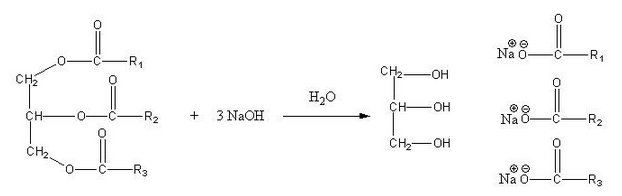 [Speaker Notes: Subst. Lipídica = óleos e gorduras

Éster de ácido graxo + Base forte → Álcool + Sal de ácido graxo (sabão)

Reação entre gordura (ác. Graxos, cera e Tag) e um Alcáli -> formando um álcool (glicerol) e sal alcalino de ácido graxo 
É uma reação de hidrólise de um ester ao álcool e sal (Inverso da reação de esterificação)]
Material Saponificável
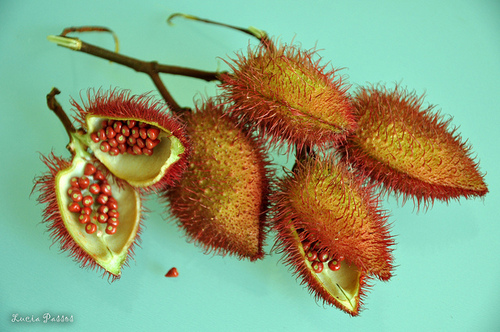 Reação pode ocorrer 
em alimentos
tumblr.com
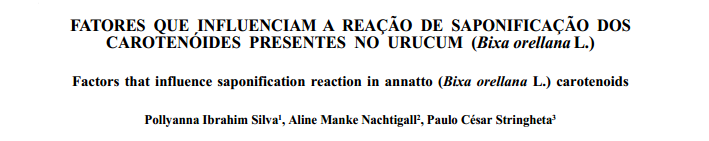 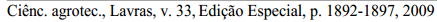 [Speaker Notes: http://www.ebah.com.br/content/ABAAAAxZQAJ/saponificacao: sabão de origem animal e vegetal]
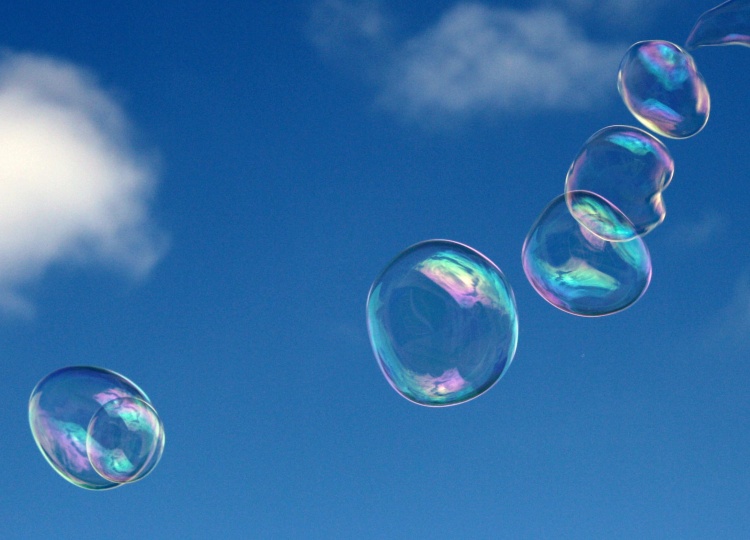 OBRIGADA!